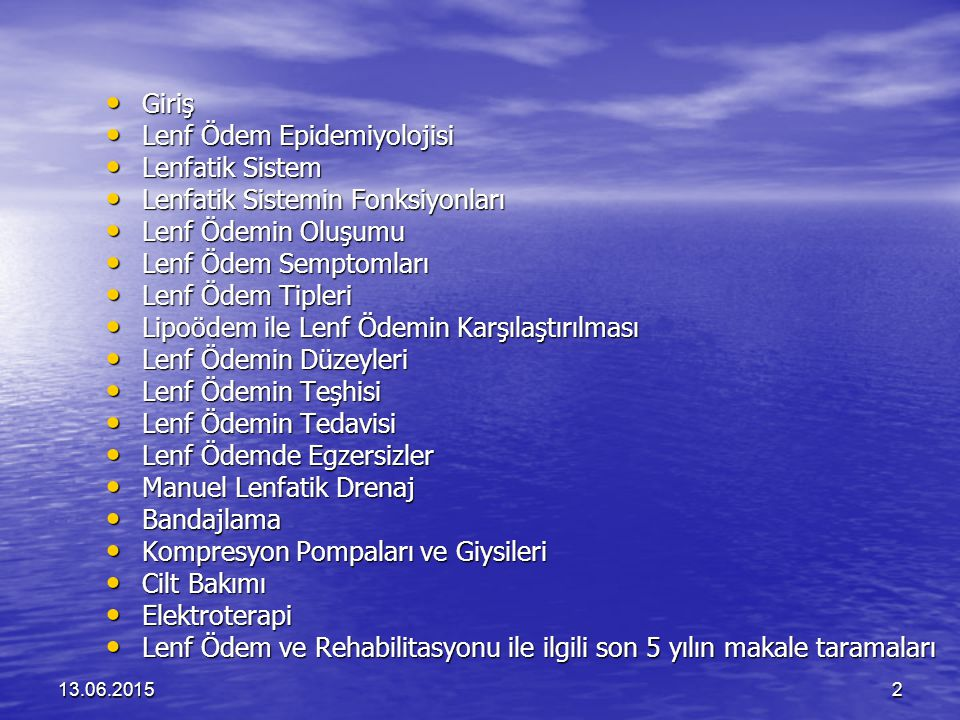 GİRİŞ
Lenf ödem, lenfatik sistemin bozulması veya tıkanması sonucu gelişen bir şişliktir. Bu durum, hasar veya travmaya bağlı olarak sekonder gelişebildiği gibi lenfatik sistemin iyi gelişememesinden ötürü konjenital de olabilir. Lenf ödem, vücudun her bölgesini etkileyebilmekle birlikte en çok kol ve bacaklarda görülür.
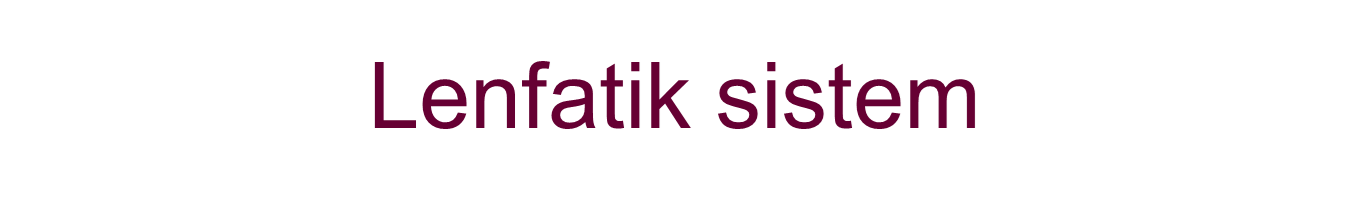 İmmun sistemle beraber çalışarak yabancı organizma invazyonuna karşı filtreleme görevi yapan bir sistemdir
Lenfatik sistem
20 litre sıvı arteriollerden dışarı çıkar
%90’ı venöz kapiler yola geri döner
2 litre yüksek moleküllü plazma proteinleri ve su geride kalır
Monositlerin parçalama fonksiyonları ile kapillerlere geri dönüş
Lenfetiklerle (büyük kısım) geri döner
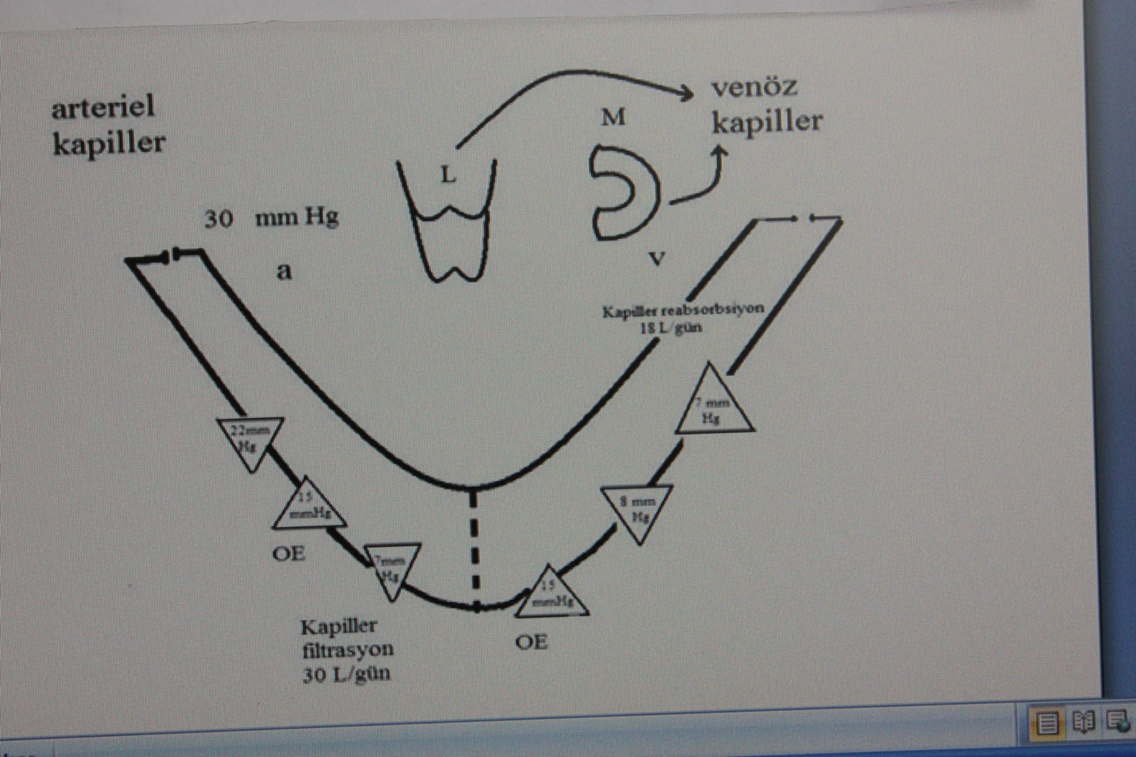 damar içi os.emme 25mm/hg
doku içi os.emme10mm/hg
(fark 15mm/hg)
damar içihid.basınç 16
doku içi hid. basınç 8
Fark:8mm/Hg 
18 litre sıvı 7mm/Hg ile içe
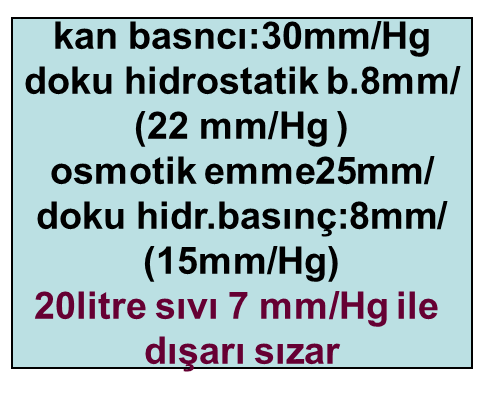 Lenfödem
Lenfatiklerdeki işlev bozukluğu nedeni ile deri ve deri altı dokularında proteinden zengin lenfatik sıvının birikmesidir.
Toplam 140 milyon hasta
Klinik Belirtiler
Klinik belirtilerin  ortaya çıkması zaman alır 
       Kompansasyon:
 Sağlam kalmış lenfatiklerle
 Lenfo venöz anastomozlarla
 Monositlerin parçalayıcı fonksiyonu
Hafif ödem
Lenfanjit-sellülit atakları 
Lenf yolları ,cilt altında fibrosis
Ekstremitede giderek artan değişiklikler 
Ciltte kalınlaşma 
Lenfangiosarkom (nadir)
Sınıflandırma (1934 Allen)
Sekonder lenfödem
     travma , cerrahi girişim
     kronik infeksiyonlar (streptokok,staf.tbc..)
     neoplazik hastalıklar
     filariasis
     radyasyon
T a n ı
Öykü ve fizik inceleme
distalden başlar ve proksimale doğru ilerler
başlangıçta yumuşak ve gode bırakan ödem
sık lenfanjit ve sellülit atakları
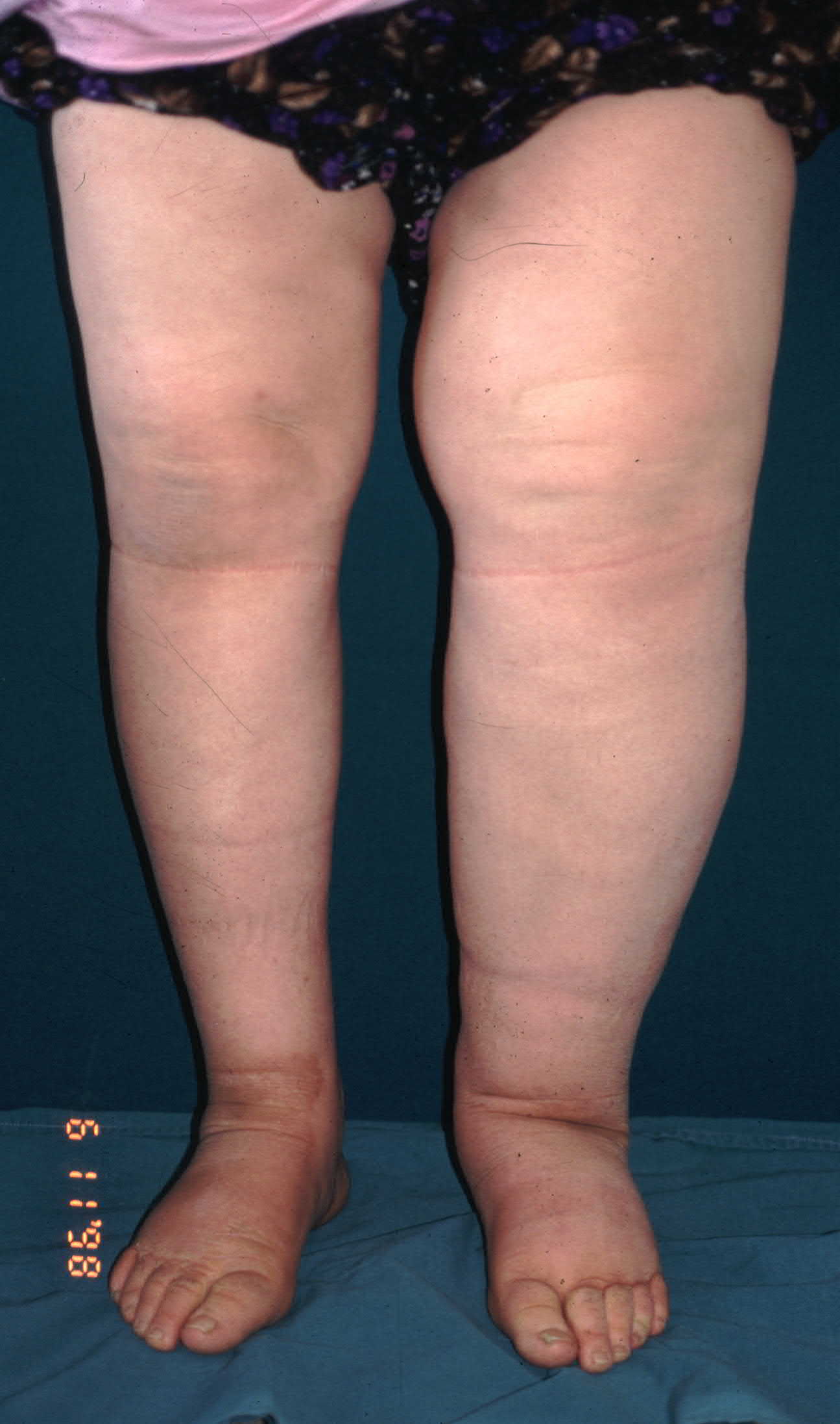 zamanla fibrozis gelişir ve dokular endüre olur, gode bırakmaz
cilt değişiklikleri (dermatit hiperkeratoz, verrükoöz değişiklikler)
yorgunluk ve ekstremitede basınç hissi
aile öyküsü sıklıkla yoktur
Laboratuvar
Daha çok ayırıcı tanıya yöneliktir
Venöz çalışmalar 
venöz yetersizlik açısından
venografi, renkli Doppler
Lenfosintigrafi
özellikle fizyolojik cerrahi planlanan hastalarda
CT, MR
malignansi ayırıcı tanısında
Lenfanjiografi
artık çok az uygulanmaktadır
Ayırıcı Tanı
Kalp, böbrek, karaciğer yetmezlikleri
Venöz yetmezlik
Lipedema(lipodistrofi)
genellikle obeslerde, alt ekstremitede simetrik genişlemeye yol açan bir tür lipodistrofi
kadınlarda daha sık
aile öyküsü sıklıkla mevcut
Vasküler malformasyonlar
Diğer yumuşak doku kitleleri
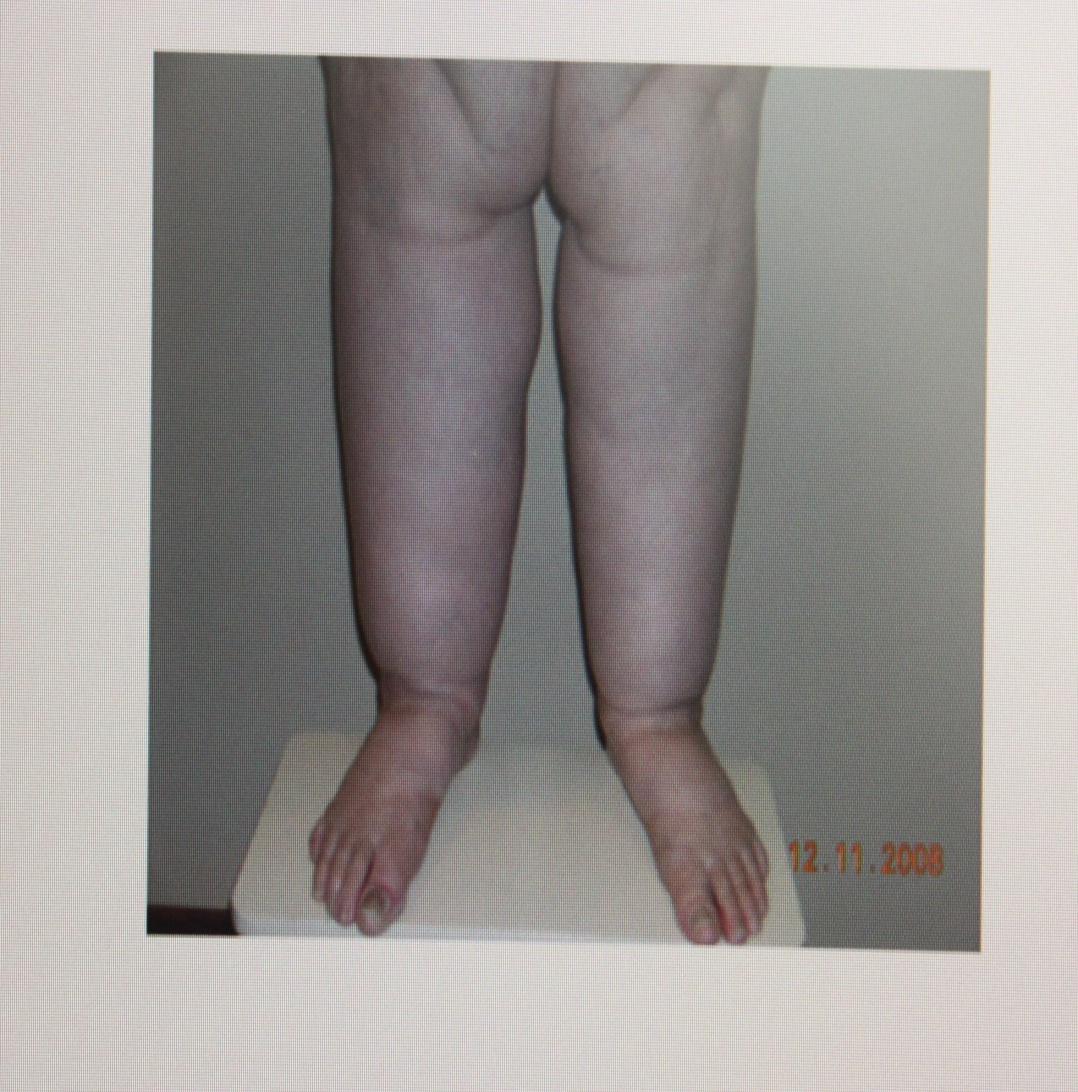 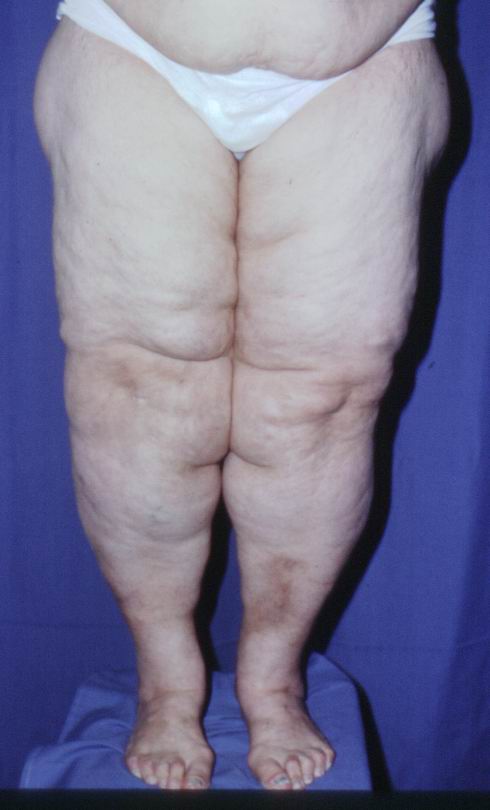 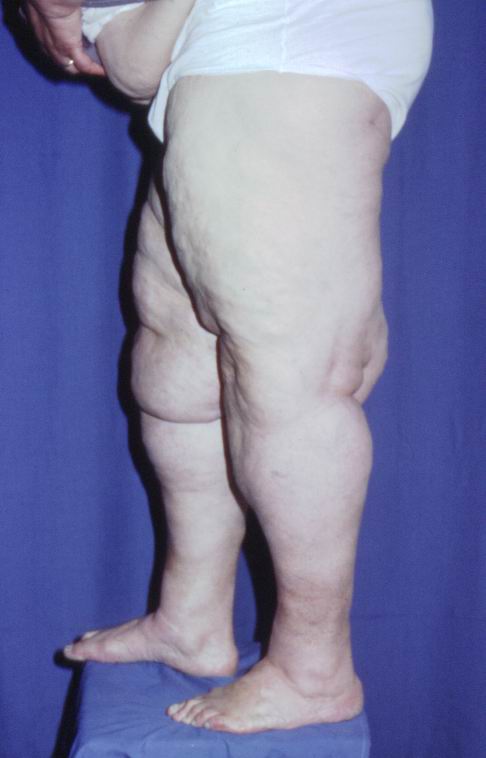 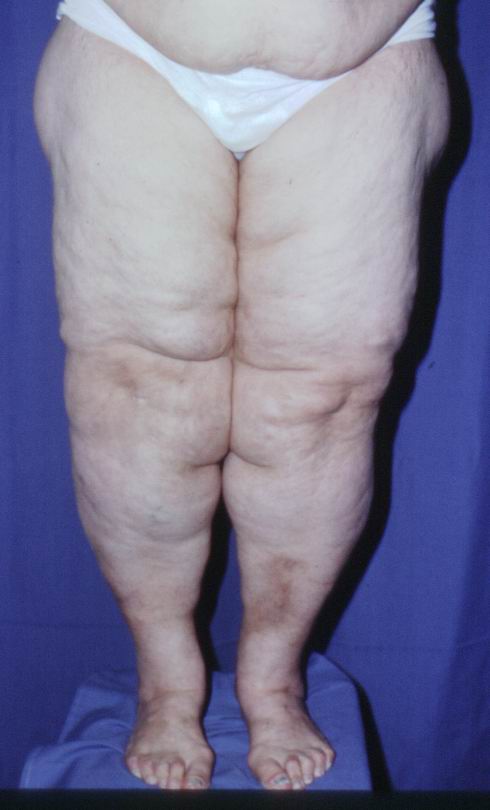 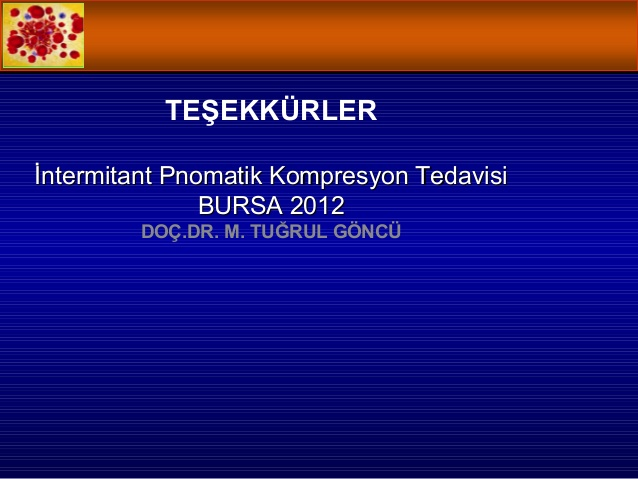